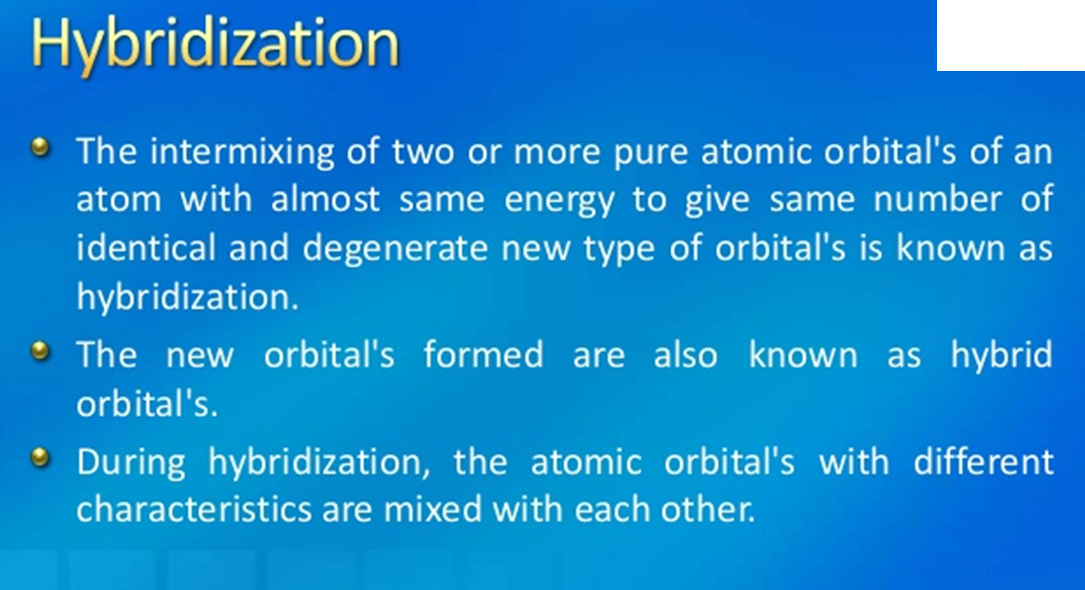 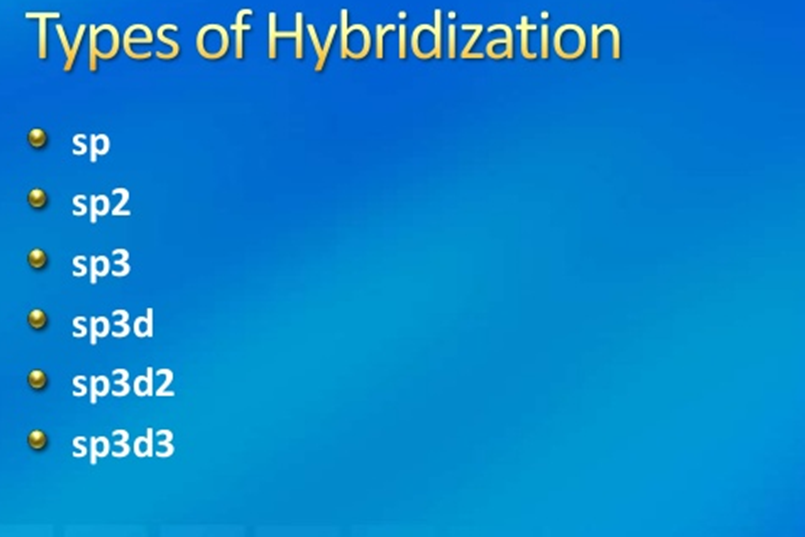 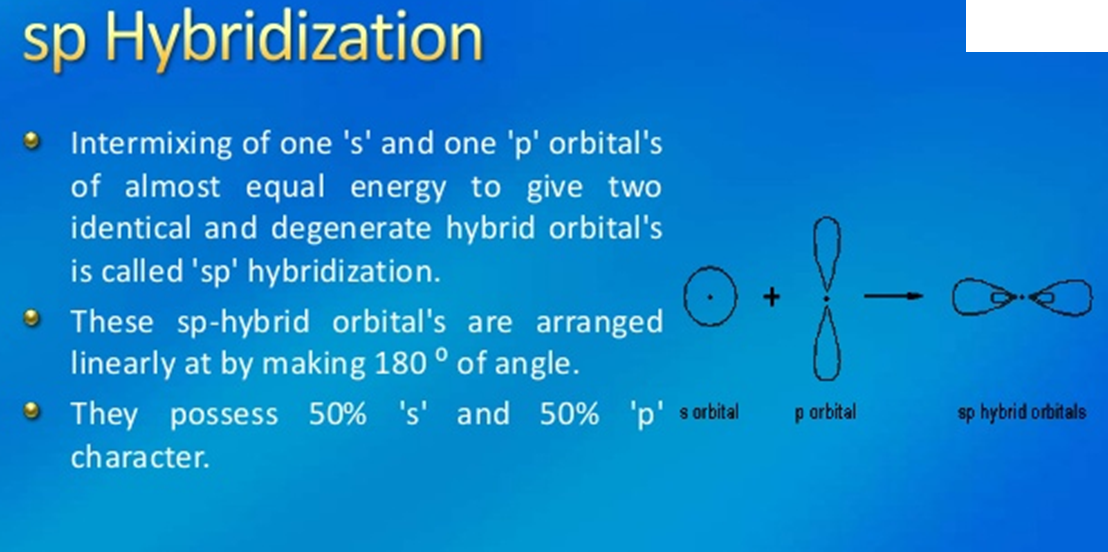 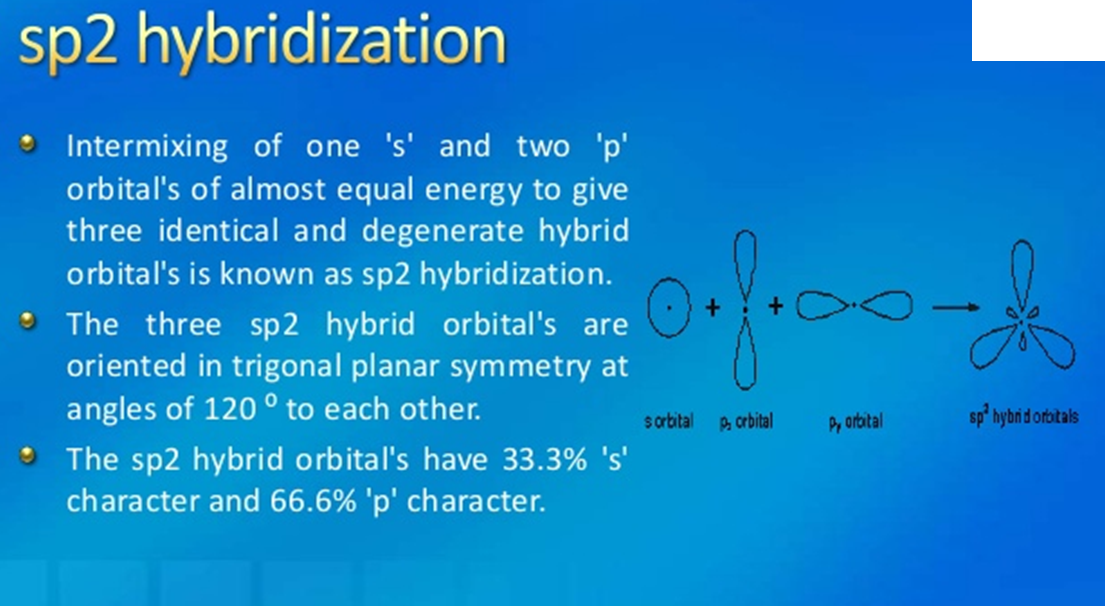 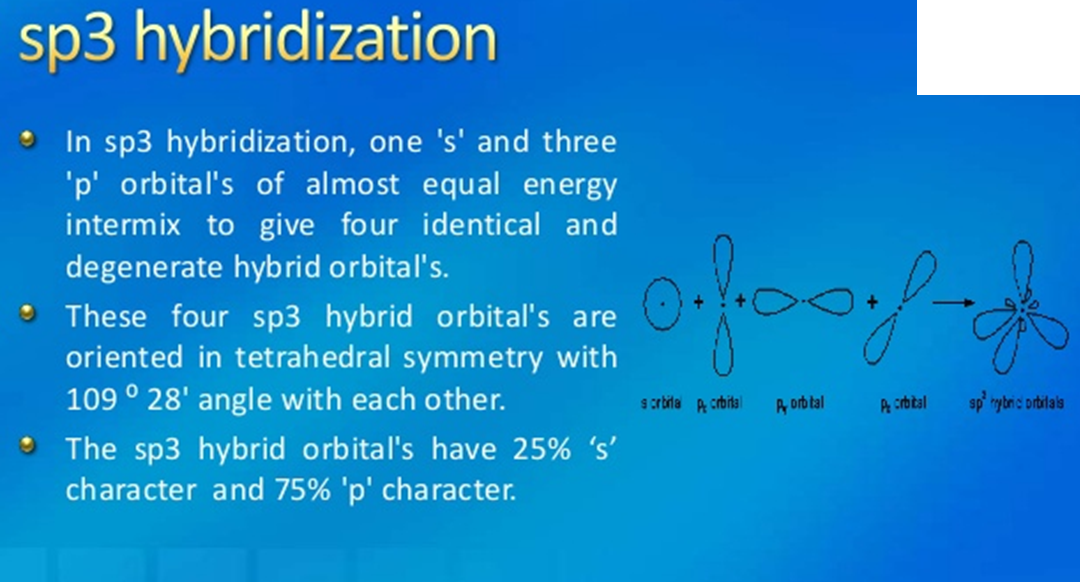 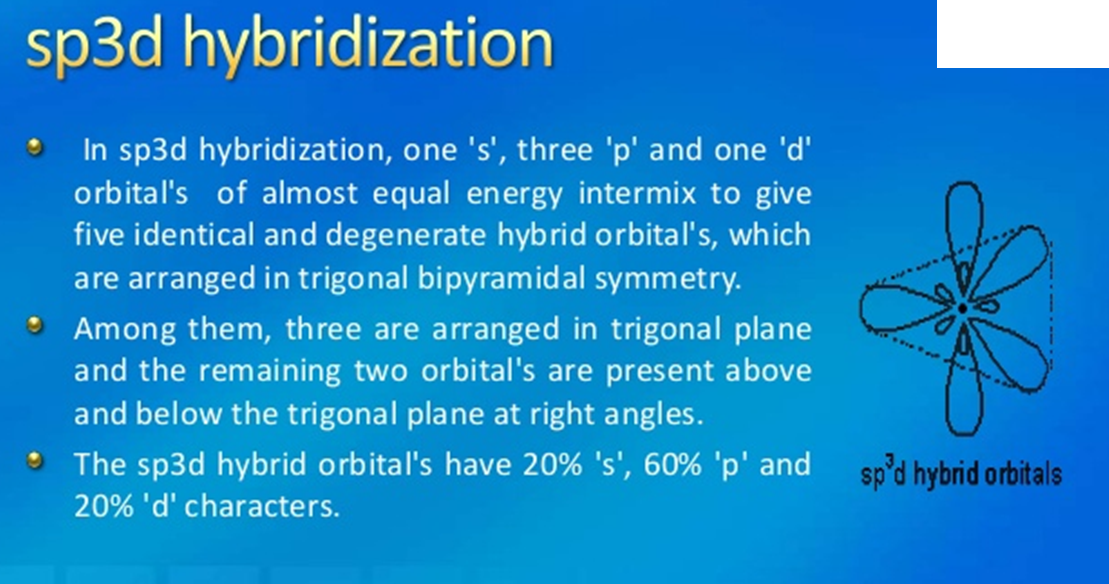 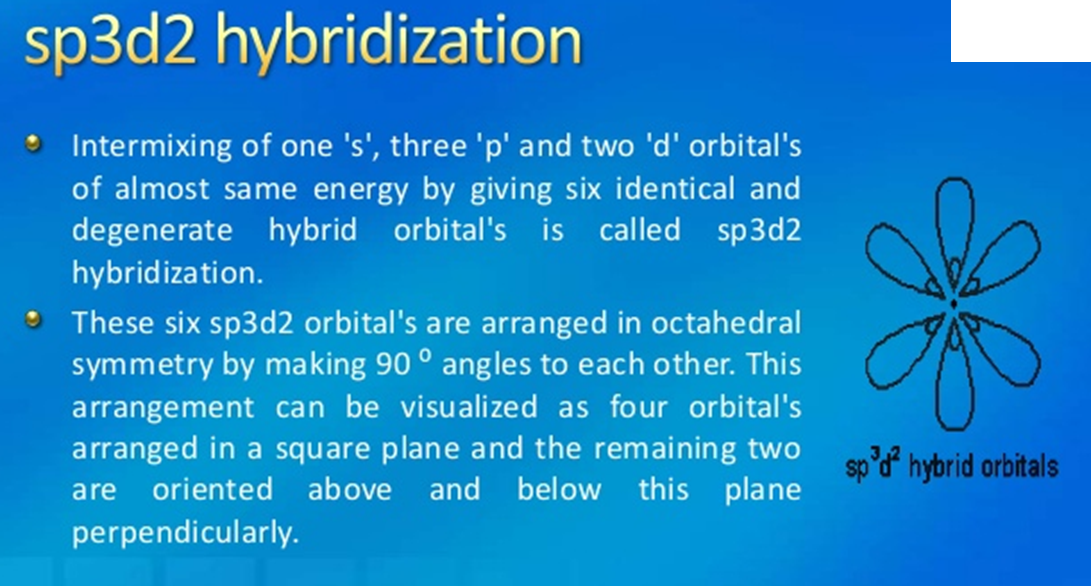 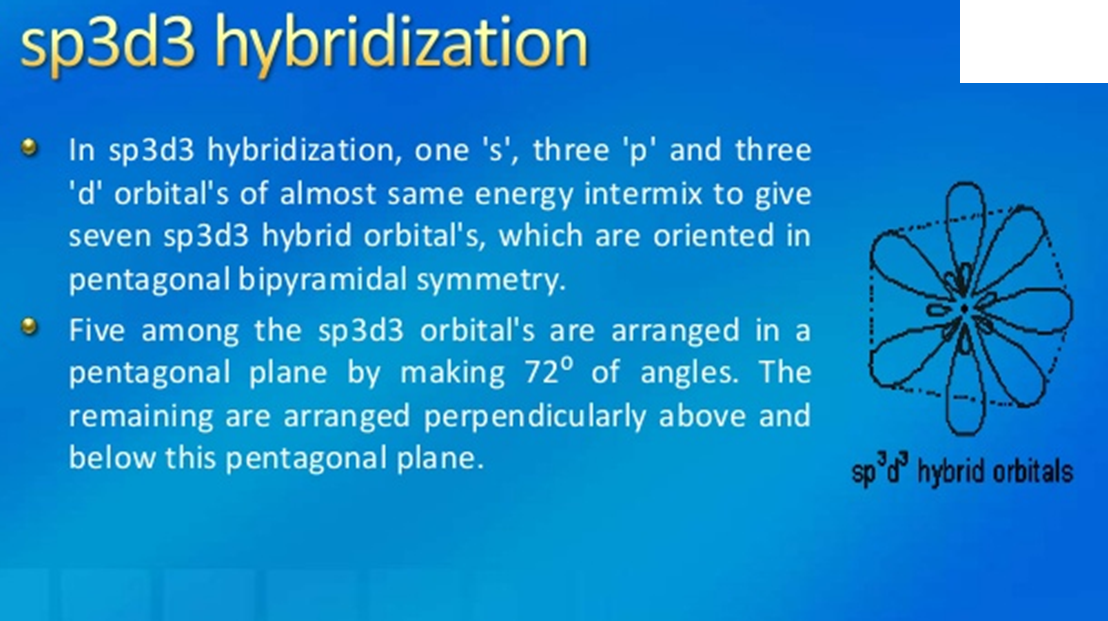 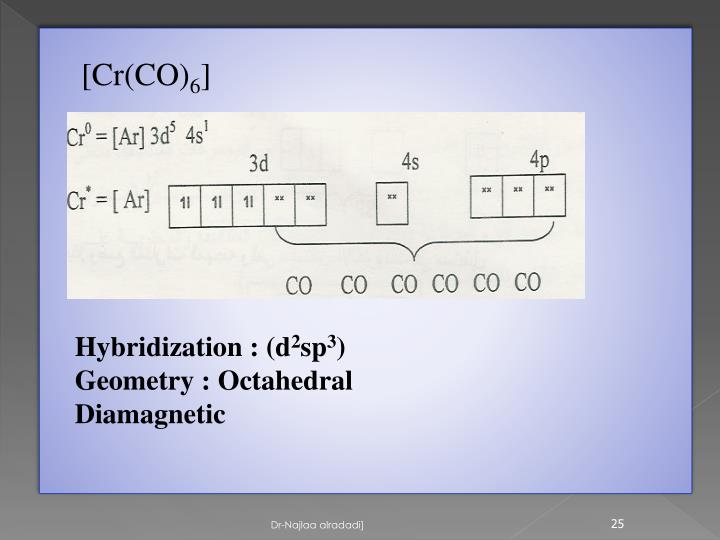 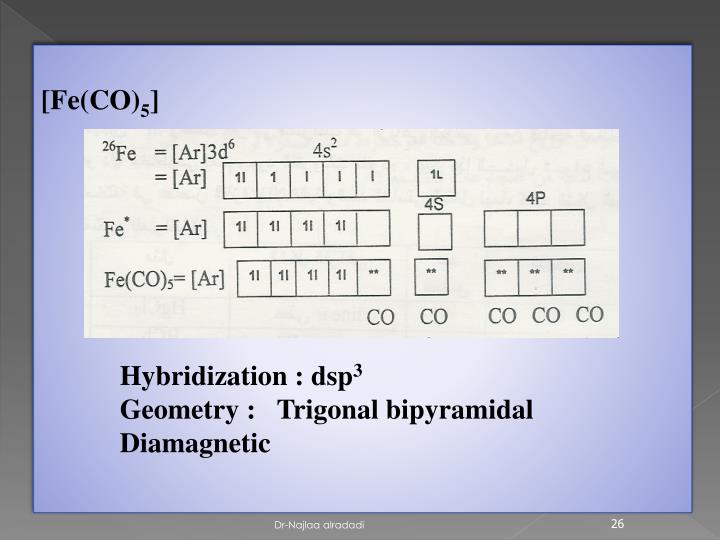 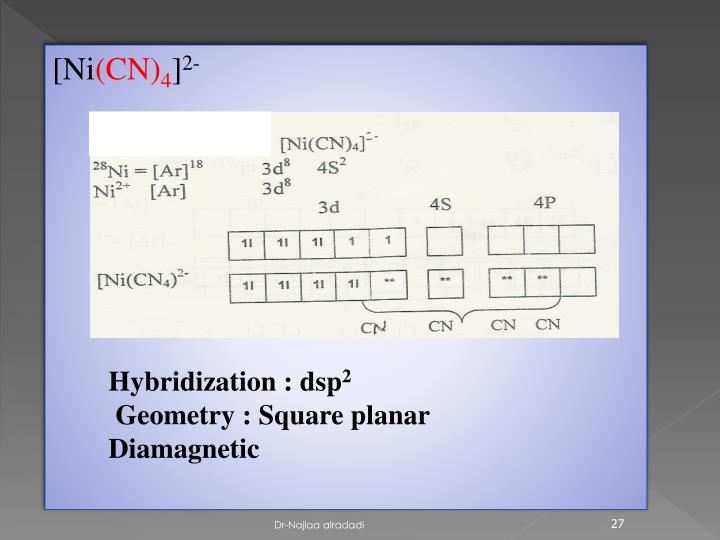 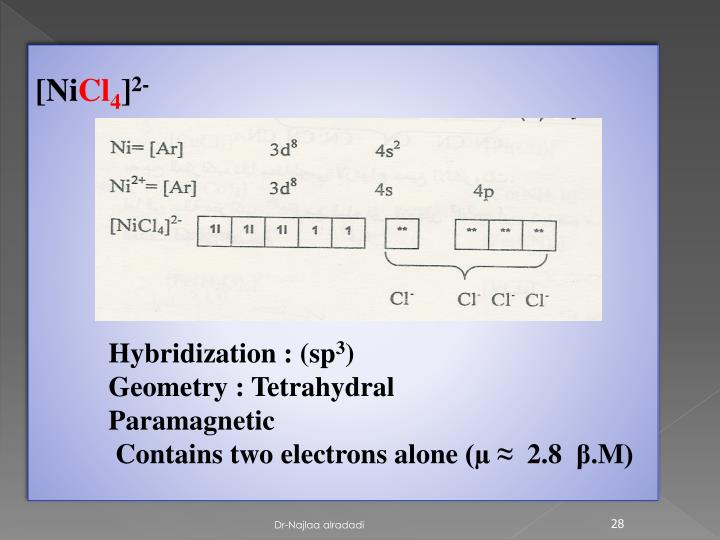 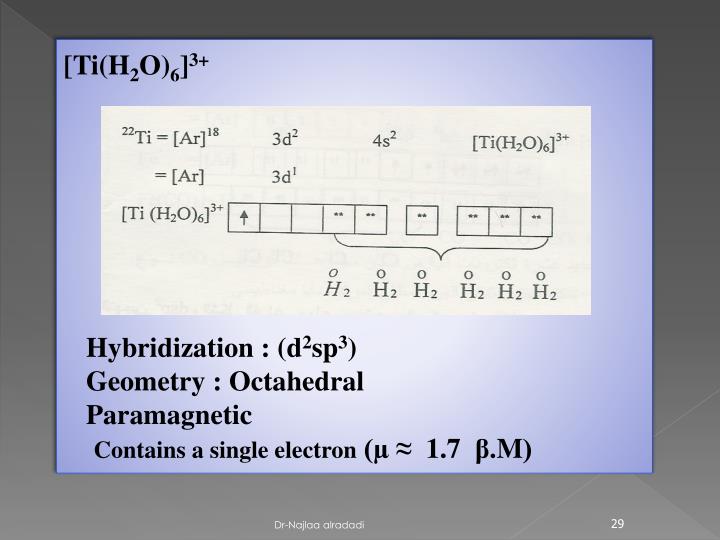 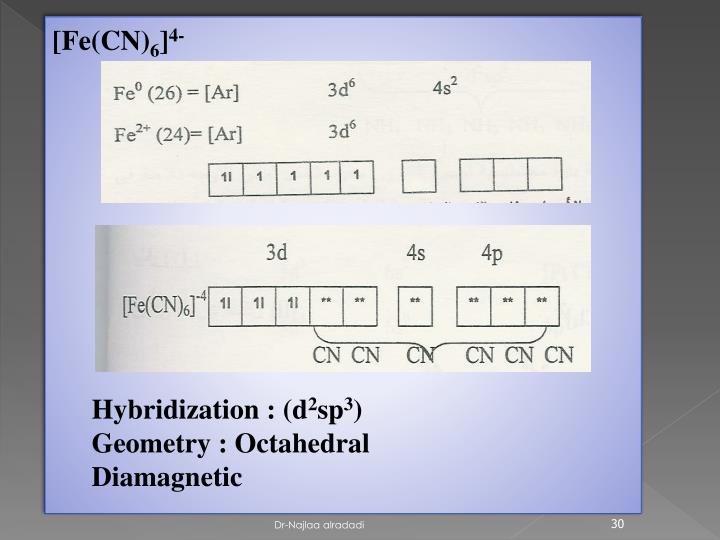 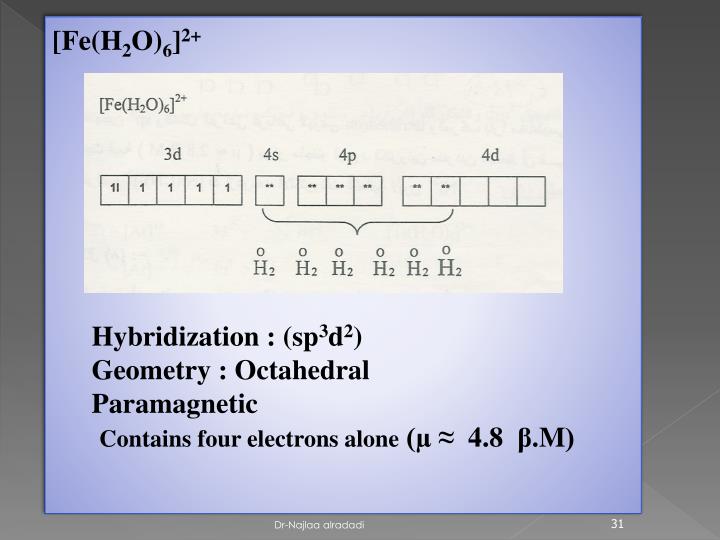 Limitations of VBT
1.	The attention in focused only on the orbitals of central atom
 	and the importance of the ligands are not properly stressed
It does not explain color of complexes, absorption spectrum of 	complexes, quantity of magnetic moment of complexes- 	Because according to this theory splitting of d- orbitals does 	not occurs.
According to this theory we can not explain that when inner orbital complex will form and when outer orbital complex will form. Why strong field ligands (NH3, CN-) favors Inner orbital complex. Example[Fe(CN)6]3-, [Co(NH3)6]3+ and Weak field ligands H2O, X- favors outer orbital complex [Fe(F)6]3-, [Co(F)6]3-
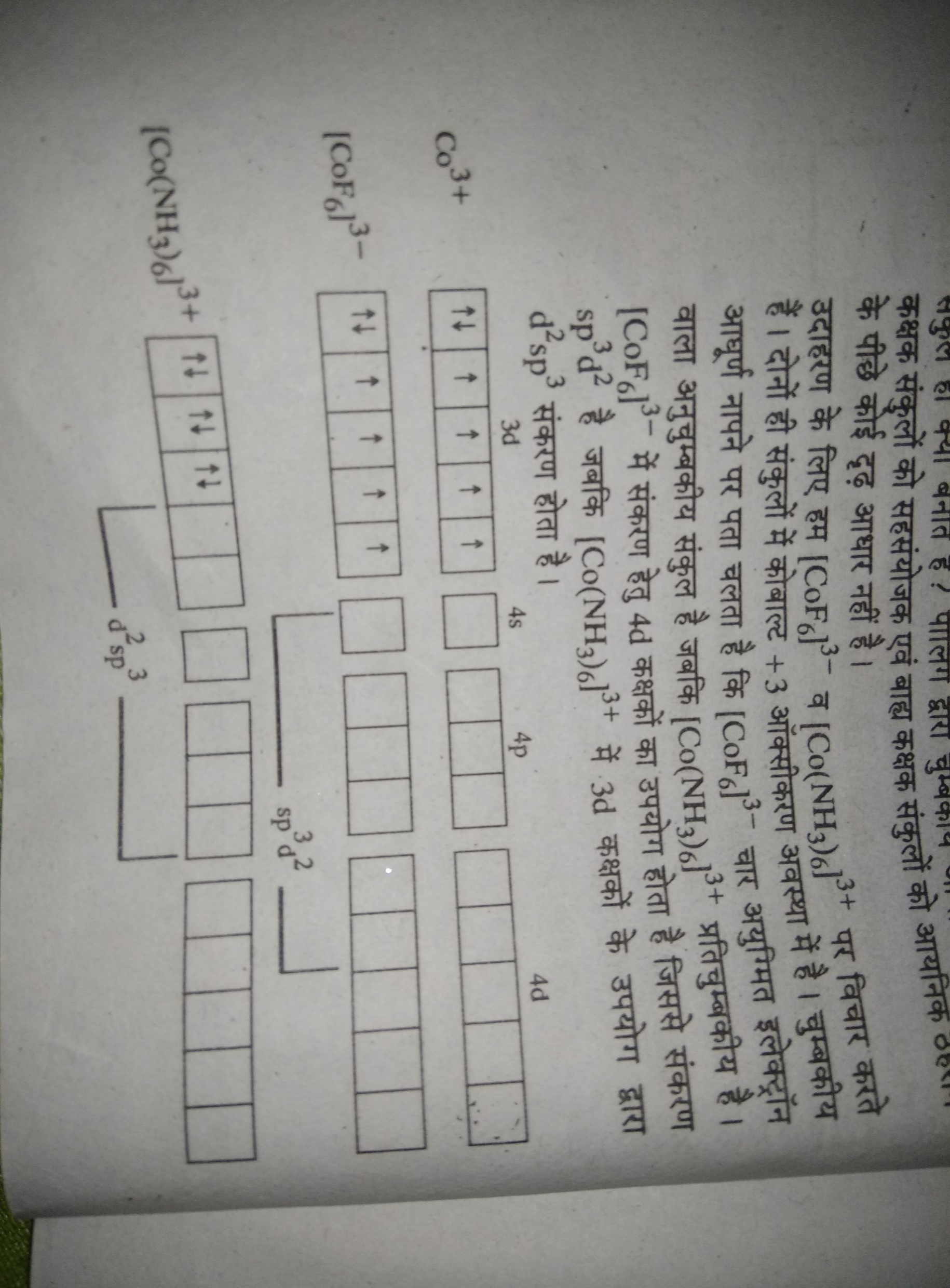 4.	 To explain the geometry of Co(II) and Cu 	(II)  is necessary to one unpaired electron 	into higher energy exited state, here Cu (II) 	complexes are used as reducing agents but 	Co(II)  does not used as reducing agents. 	This property caoud not be explained by 	VBT
It is cleared by next slide
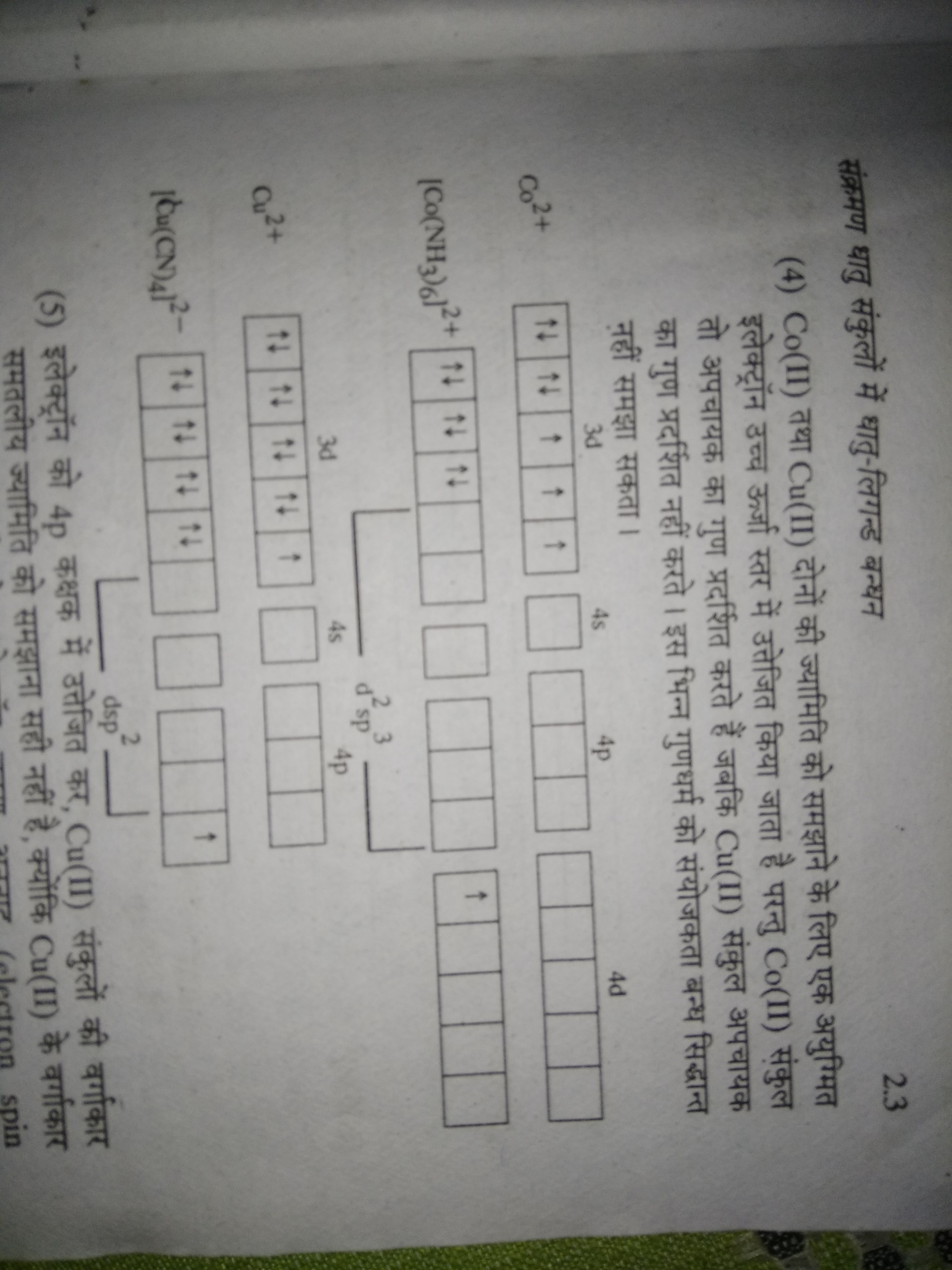 According to last 4th draw back- Excitation of last electron into the 4P orbital and obtained square planar geometry is not right  it is observed by the study of electron spin resonance that the last excited electron is part of 3d
VBT cant explain rate of reaction and its mechanism
VBT cant explain the distortion in geometry of complexes. In the complex [Ti(H2O)6] is octahedral having four ligands are situated in the corners of square, while two are situated at more distances …….therefore it is distorted octahedral
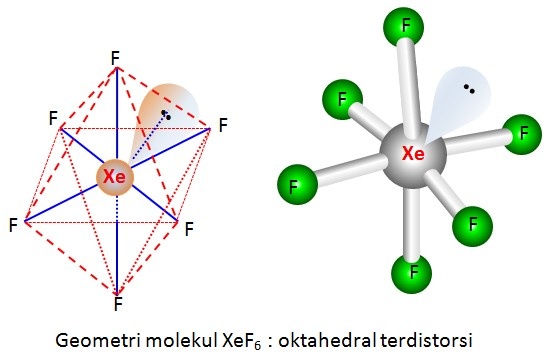 8.	On the basis of Magnetic 					behavior VBT explain the 					geometry 	of a complex which is 			not right, 	because  X-Ray 				diffraction study 	showed that 			some Ni(II) complexes 	are 			square planar 
Its could explained as
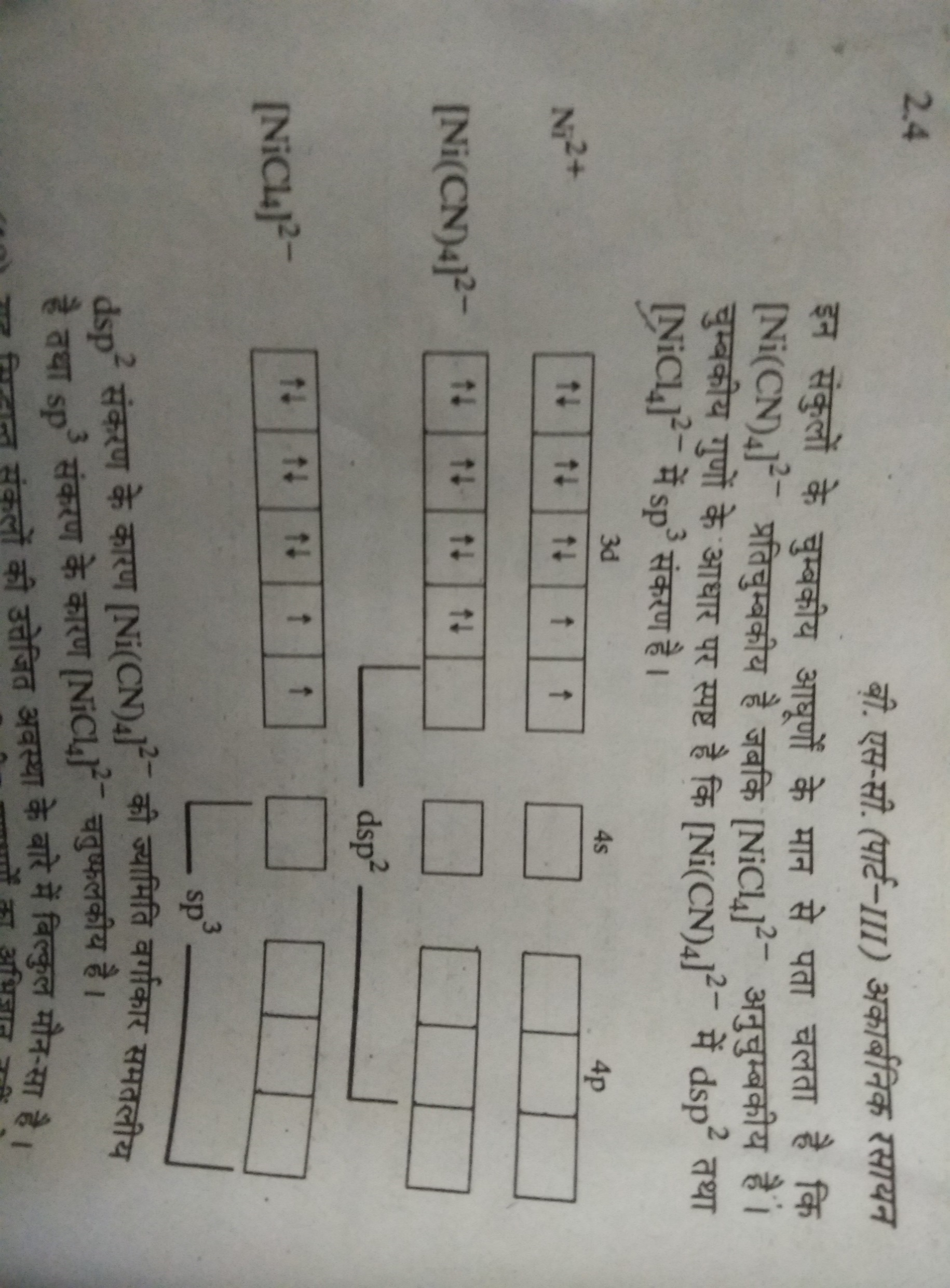 9. 	VBT  cant explain the stability of complexes
	Thermodynamically stable complex-  study of stability of 	complexes with the temperature
	Kinetically stable Complexes-
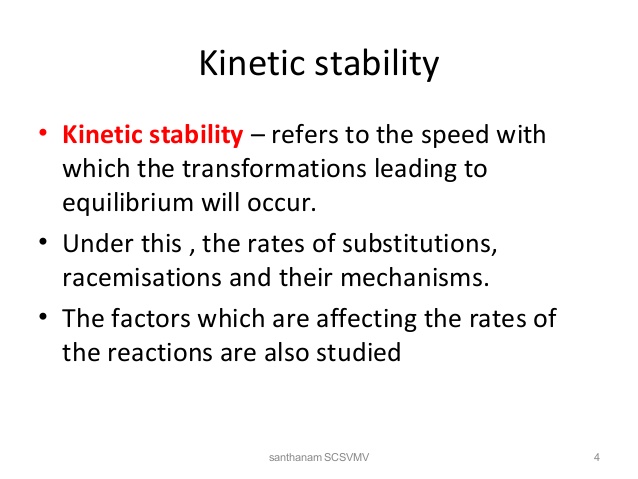